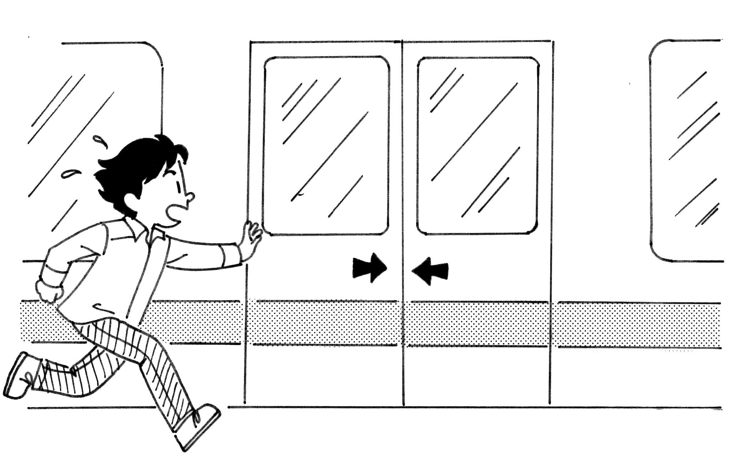 [Speaker Notes: しまる]
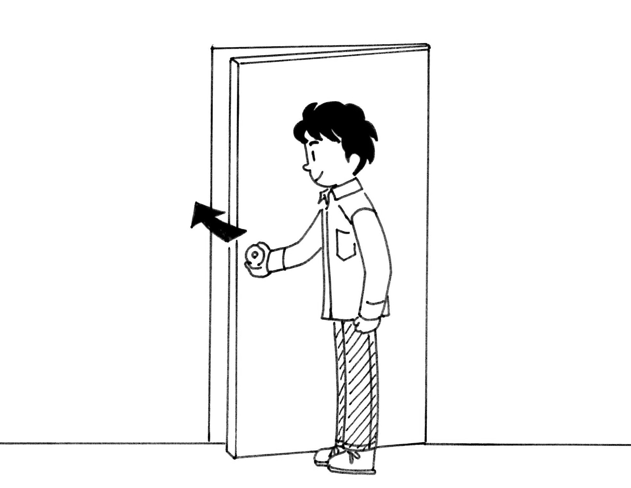 [Speaker Notes: しめる]
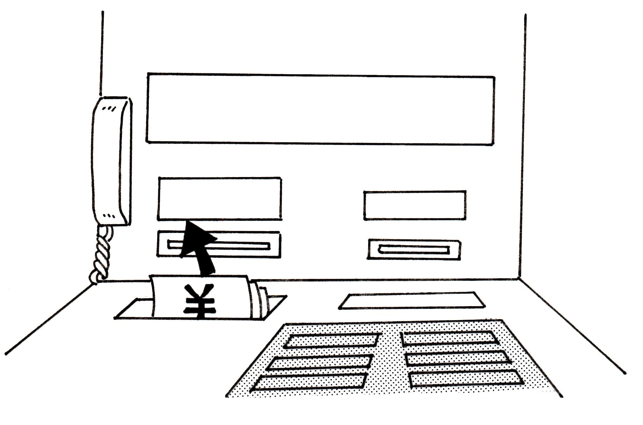 [Speaker Notes: でる]
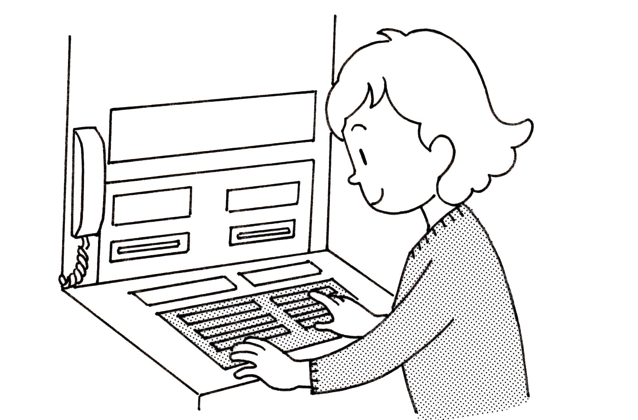 [Speaker Notes: だす]
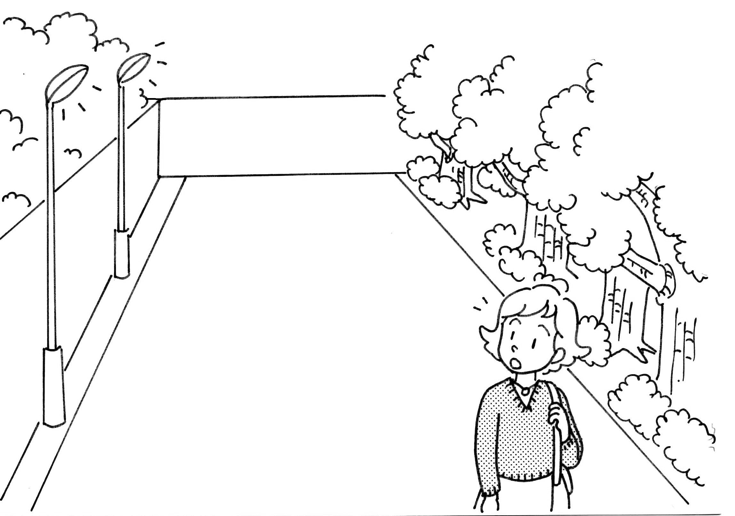 [Speaker Notes: つく]
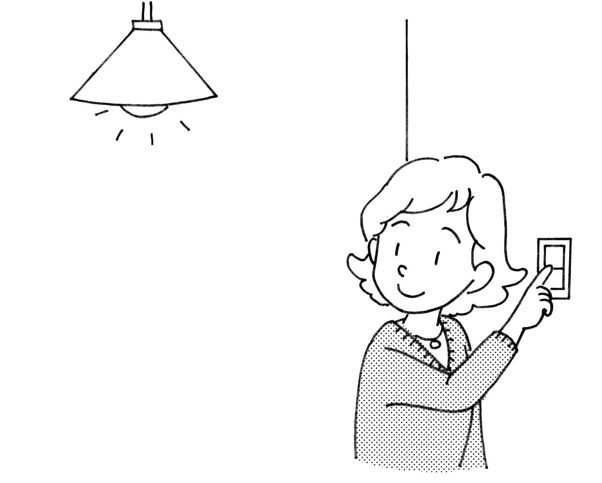 [Speaker Notes: つける]
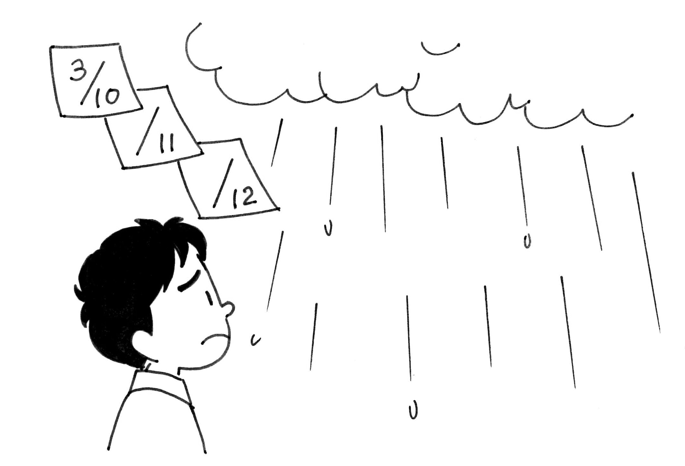 [Speaker Notes: つづく]
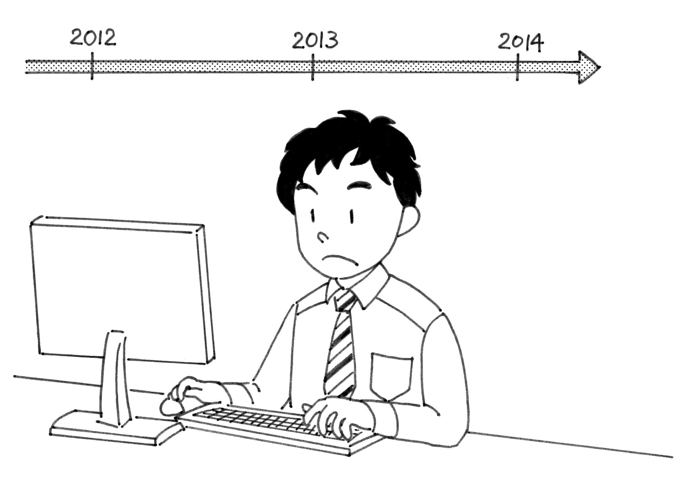 [Speaker Notes: つづける]
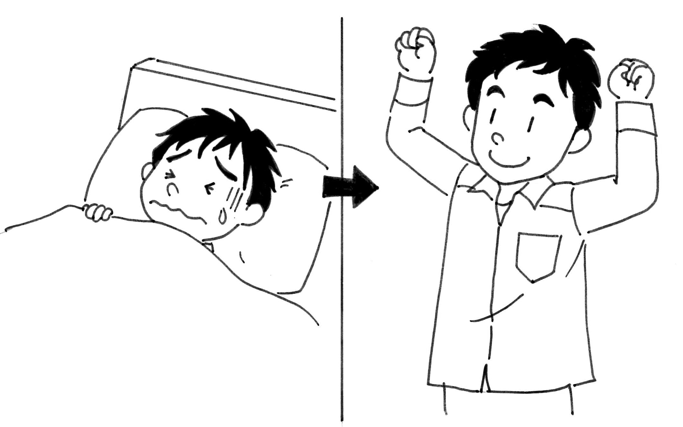 [Speaker Notes: なおる]
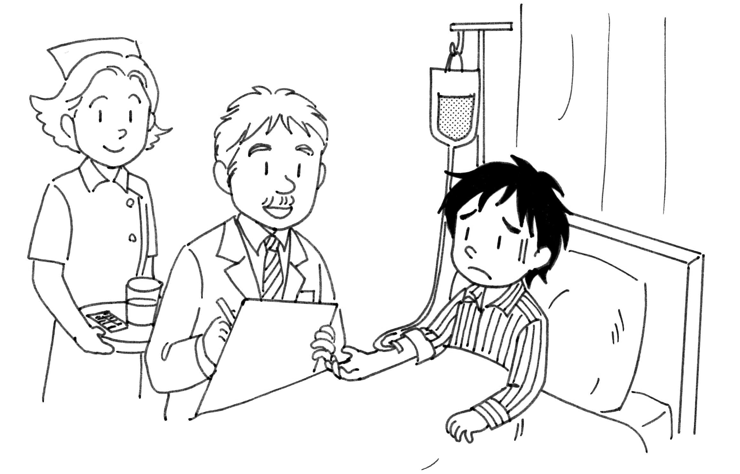 [Speaker Notes: なおす]